মাল্ডিমিডিয়া ক্লাসে সবাইকে স্বাগতম
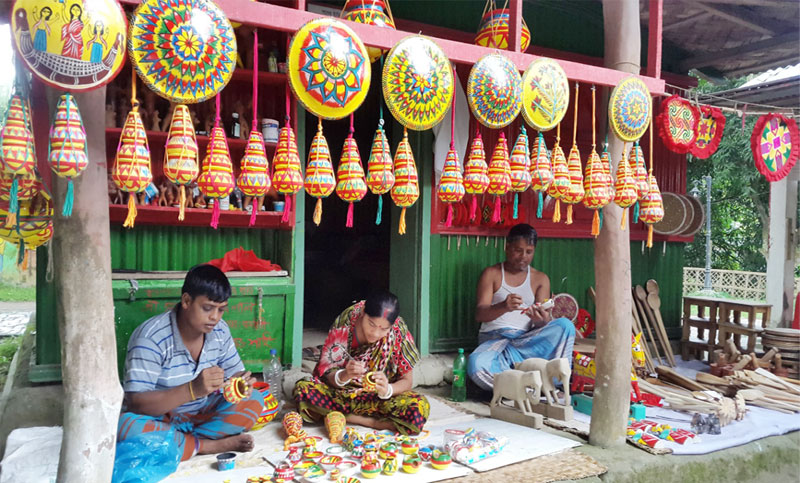 পরিচিতি
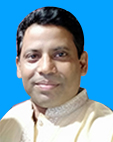 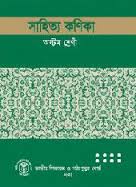 মোহাম্মাদ শফিকুল ইসলাম
 সহকারী শিক্ষক 
সৈয়দ আকবর আলী মেমোরিয়াল উচ্চ বিদ্যালয়
সিরাজগঞ্জ সদর, সিরাজগঞ্জ।
মোবাইল নং-০১927533294
বিষয়: বাংলা 1ম পত্র
শ্রেণি: অষ্টম
অধ্যায়: অষ্টম
নিচের ছবিগুলোতে কী দেখতে পাচ্ছো?
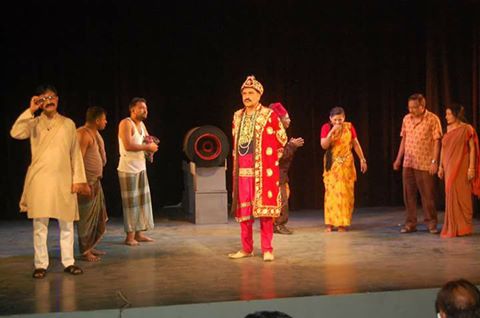 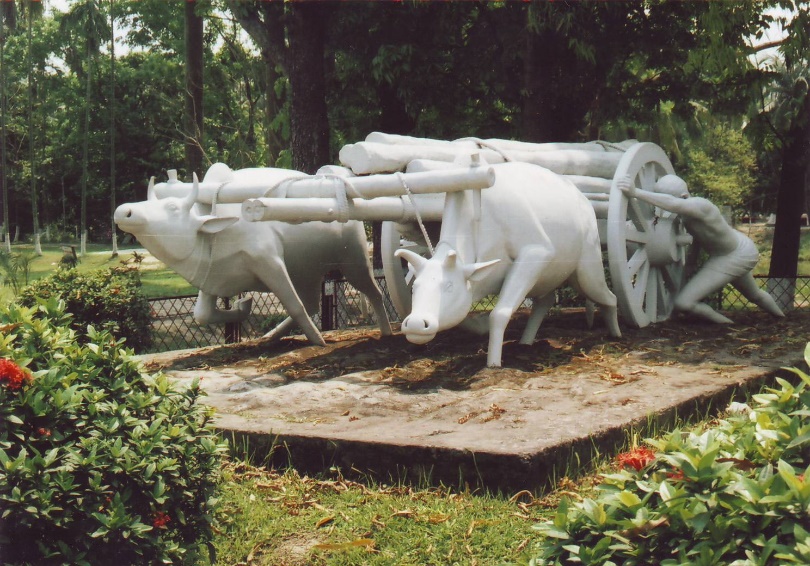 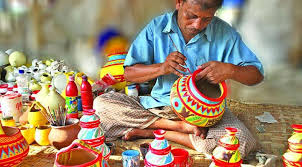 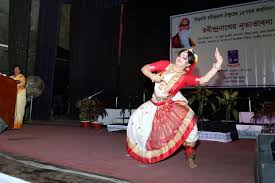 বিভিন্ন ধরণের শিল্পকলা
আজকের পাঠ
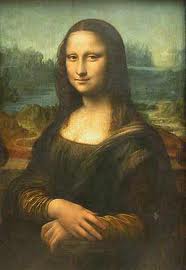 শিল্পকলার নানা দিক
শিখনফল
এই পাঠশেষে শিক্ষার্থীরা…
১। লেখক পরিচিতি বলতে পারবে ;
২। শিল্পকলা কি তা বলতে পারবে ;
৩। শিল্পকলা সকলের জন্য অপরিহার্য কেন তা বর্ণনা করতে পারবে ।
নিচের ছবিটি তোমরা লক্ষ কর।
শব্দার্থগুলো ছবি দেখে বলার চেষ্টা কর
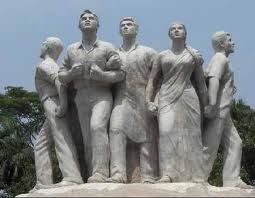 শিল্পকলা
চিত্রকলা,নাচ,গান,ভাস্কর্য ।
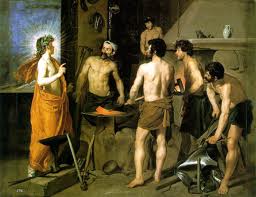 প্রাচীনকাল ।
পুরাকাল
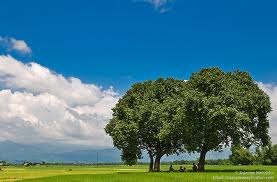 নন্দনতত্ত্ব
সুন্দরকে জানার যে জ্ঞান ।
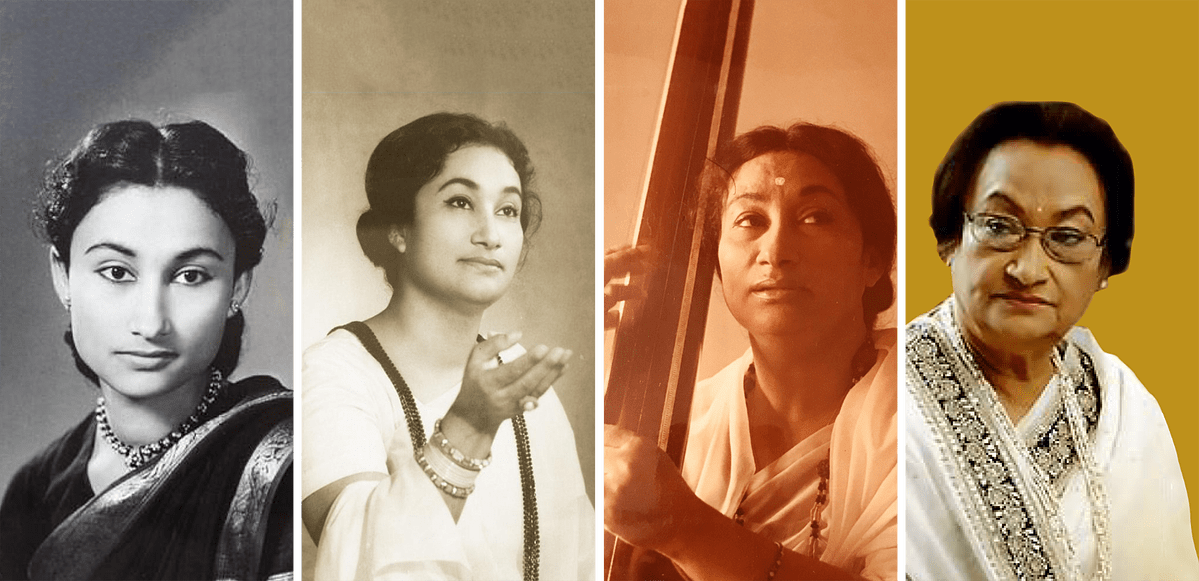 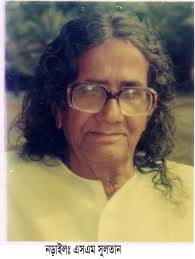 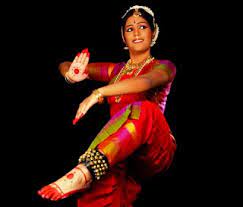 নৃত্যকলা
সংগীত কলা
চিত্রকলা
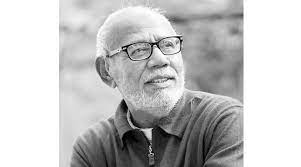 অভিনয়কলা-চলচ্চিত্র
সুন্দরের নানা দিক
সুর
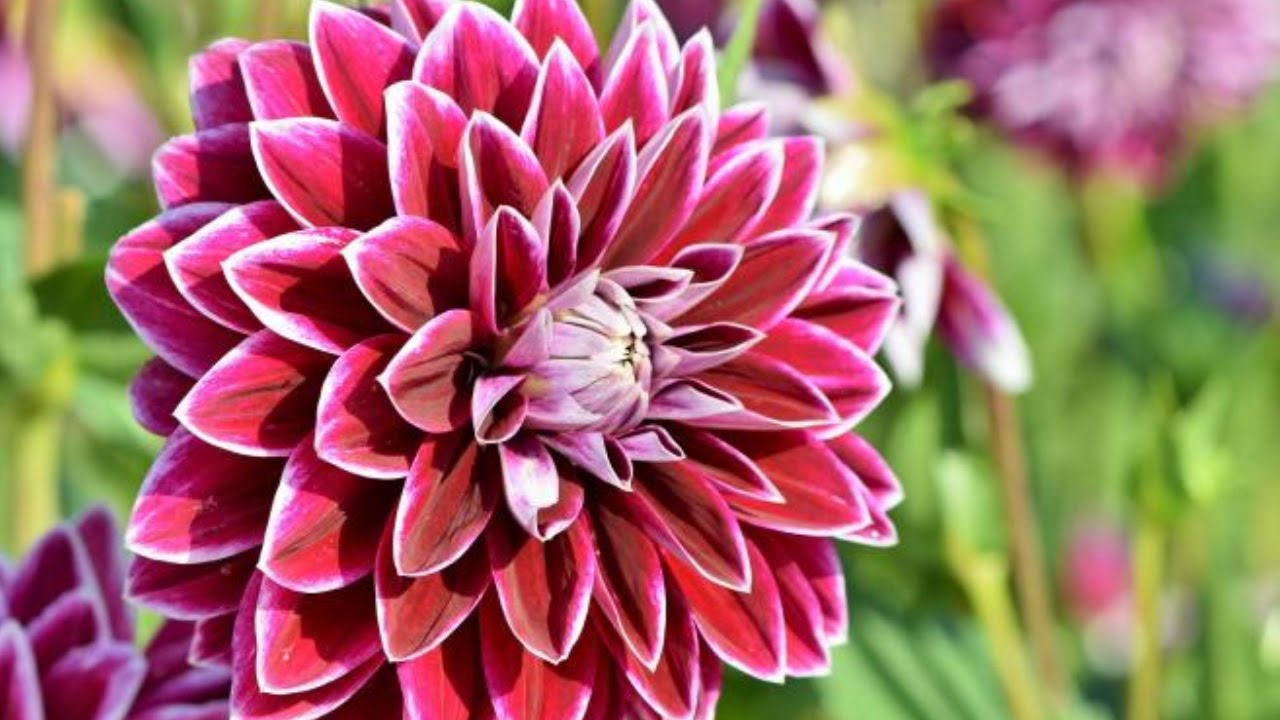 রূপ
রং
বিশেষ গড়ন
একটি সুবিন্যস্ত নিয়ম
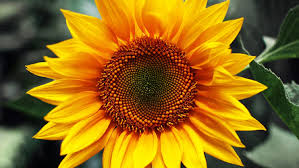 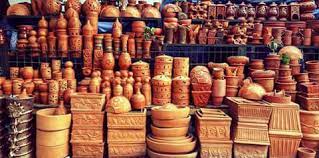 সুন্দর কে জানার যে জ্ঞান তাকে নন্দনতত্ত্ব বলে ।
একক কাজ
নীচের শিল্পকর্মগুলো সম্পর্কে লিখঃ
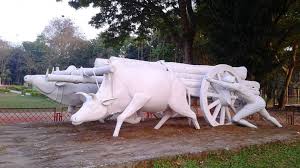 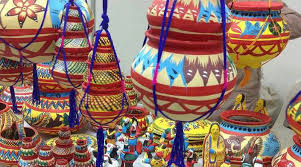 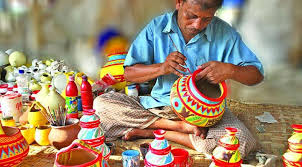 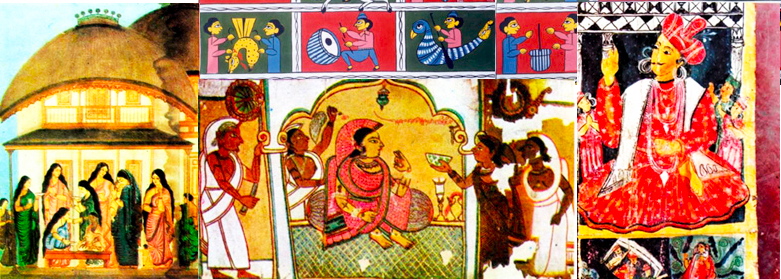 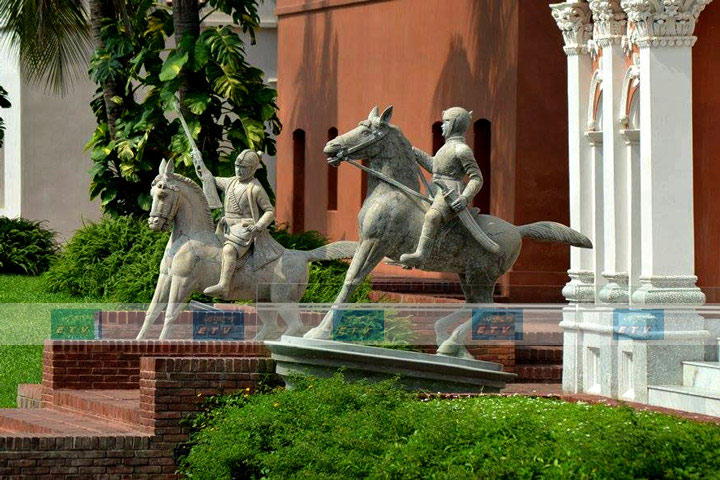 দলীয় কাজ
শিল্পকলা চর্চা সকলের পক্ষে অপরিহার্য কেন ? ব্যাখ্যা কর ।
মূল্যায়ন
লেখকের জন্ম কত সালে?
দুইটি শিল্পকলার নাম বল।
নন্দনতত্ত্ব কাকে বলে?
বাড়ির কাজ
‘প্রয়োজন আর অপ্রয়োজন মিলেই শিল্পকলা মানুষের সৌন্দর্যের আশা পূর্ণ’ – কথাটি বুঝিয়ে লেখ ।
ধন্যবাদ
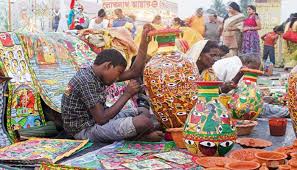